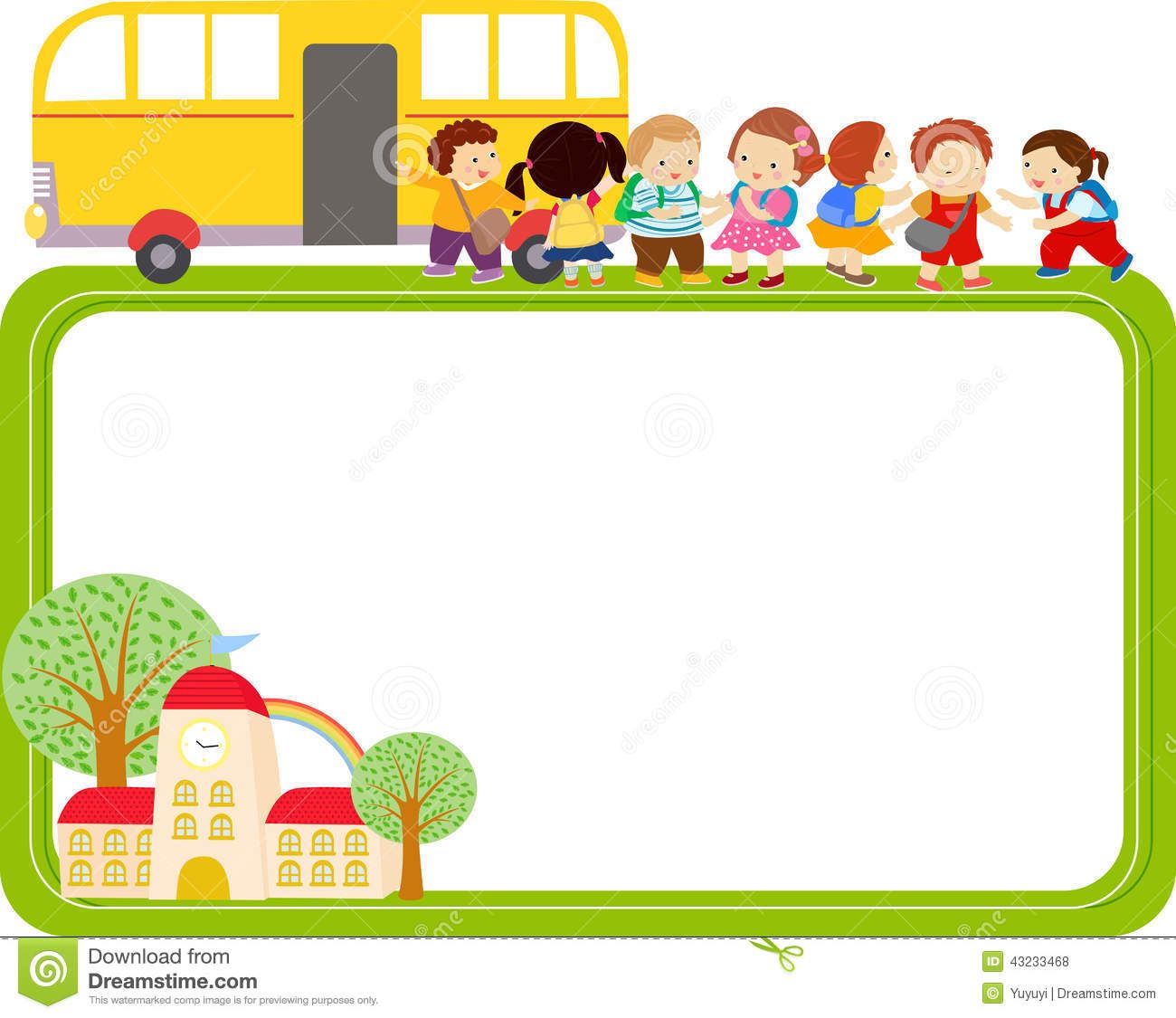 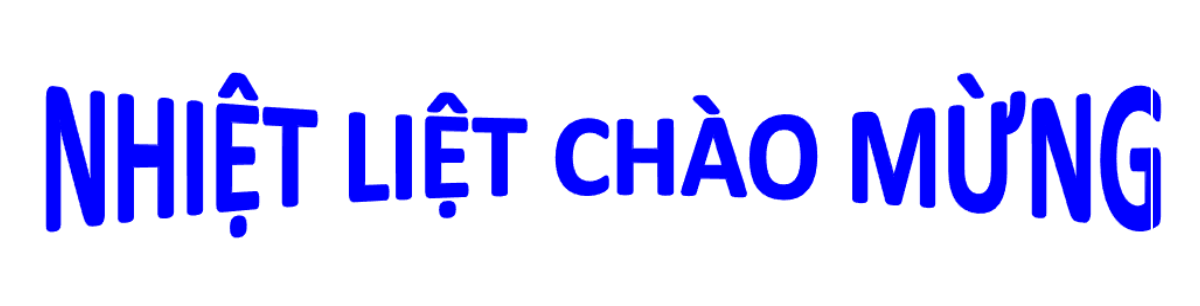 QUÝ THẦY CÔ VỀ DỰ GIỜ
MÔN TOÁN
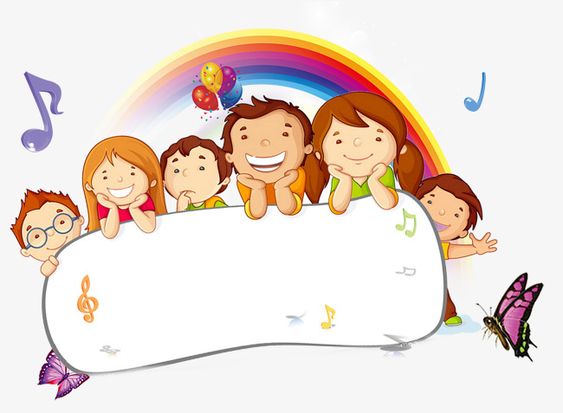 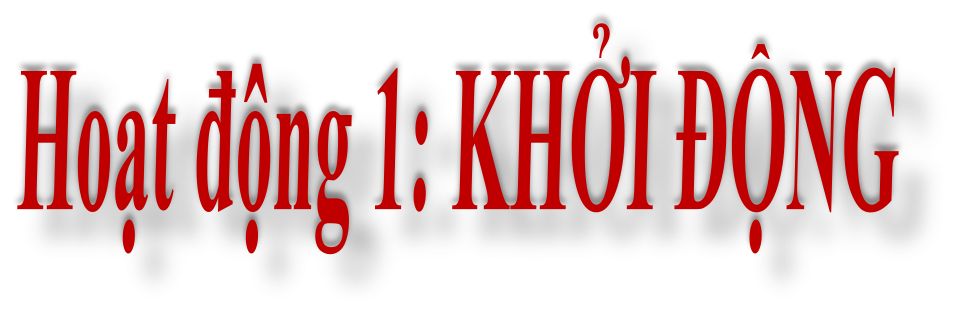 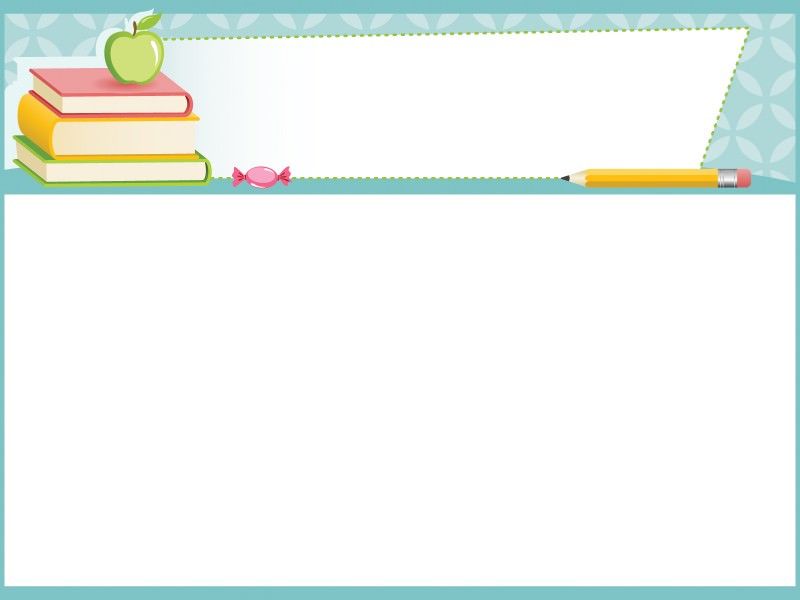 Đặt tính rồi tính: 
 1253 x 2 	             1162 x 3
1162
1253
x
x
3
2
3486
2506
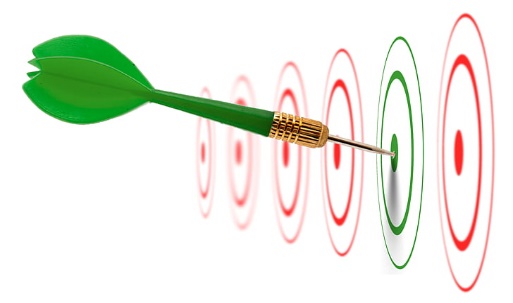 MỤC TIÊU
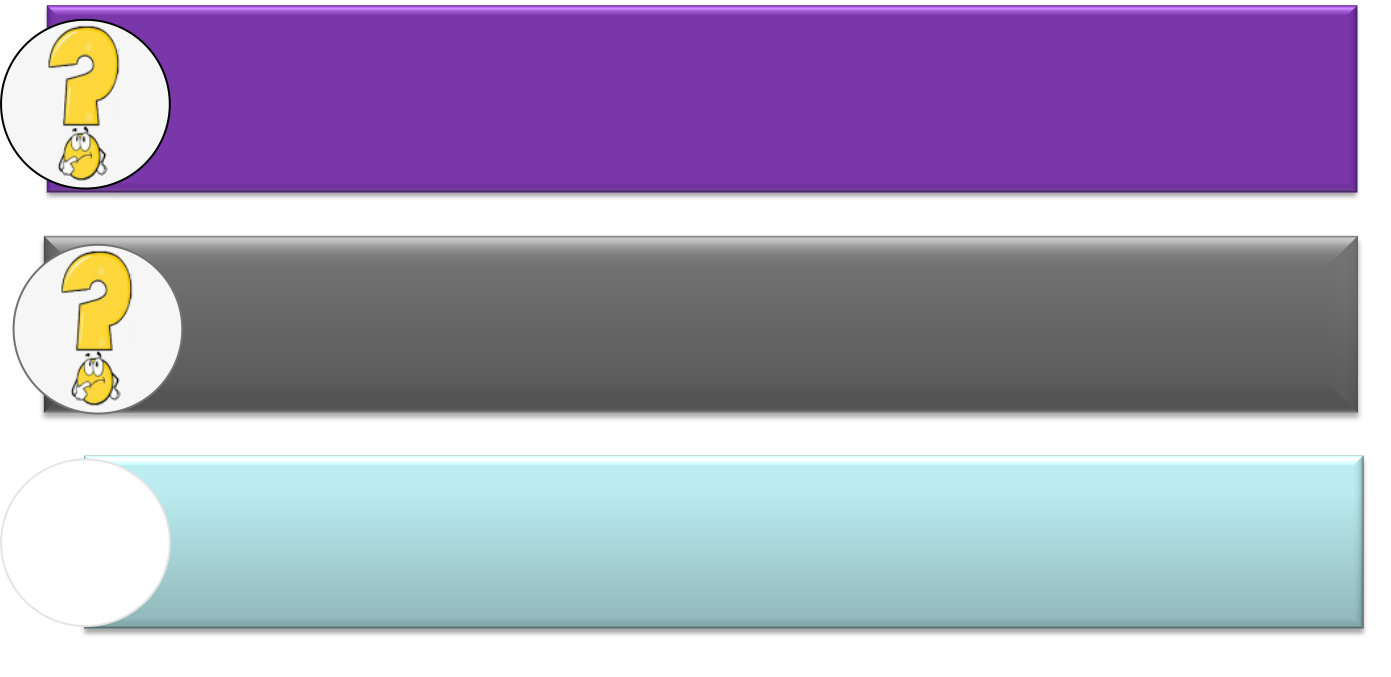 Biết cách nhân số có năm chữ số với số có một chữ số (có 2 lần nhớ không liền nhau)
Biết vận dụng phép nhân để giải toán có liên quan
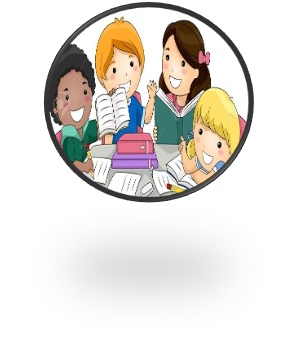 Ứng dụng trong học tập và cuộc sống.
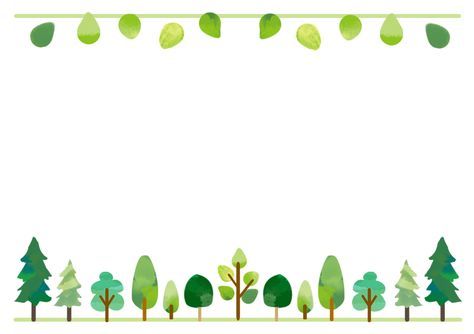 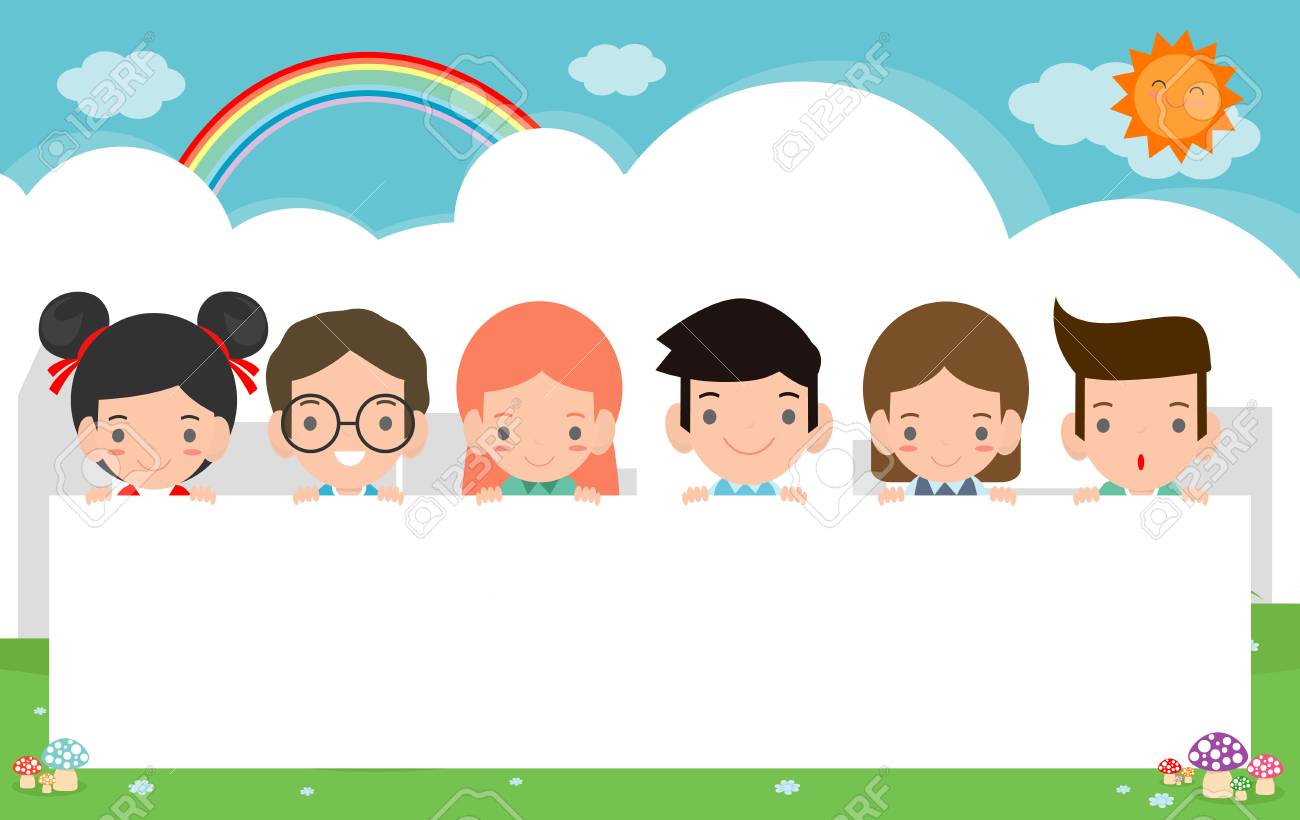 Nhân số có năm chữ số 
với số có một chữ số
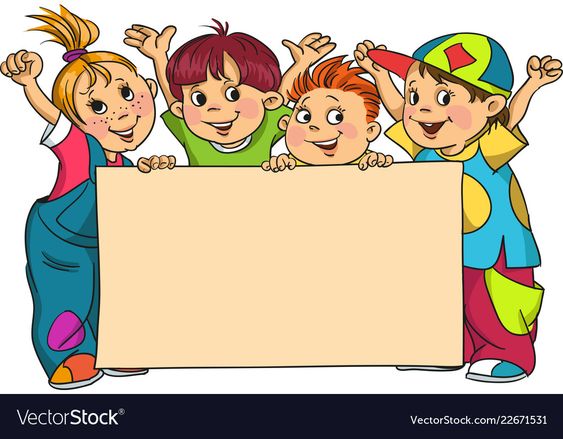 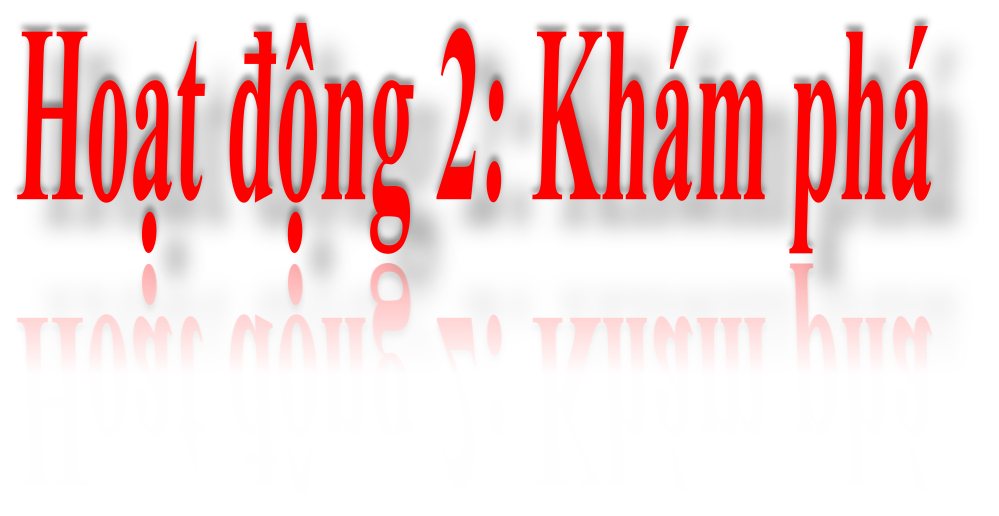 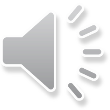 14273 x 3 = ?
 
  14273
x
          3
3 nhân 3 bằng 9, viết 9
3 nhân 7 bằng 21, viết 1 nhớ 2
3 nhân 2 bằng 6, thêm 2 bằng 8, viết 8
3 nhân 4 bằng 12, viết 2 nhớ 1
3 nhân 1 bằng 3, thêm 1 bằng 4, viết 4.
9
1
4
2
8
Vậy: 14273 x 3 = 42819
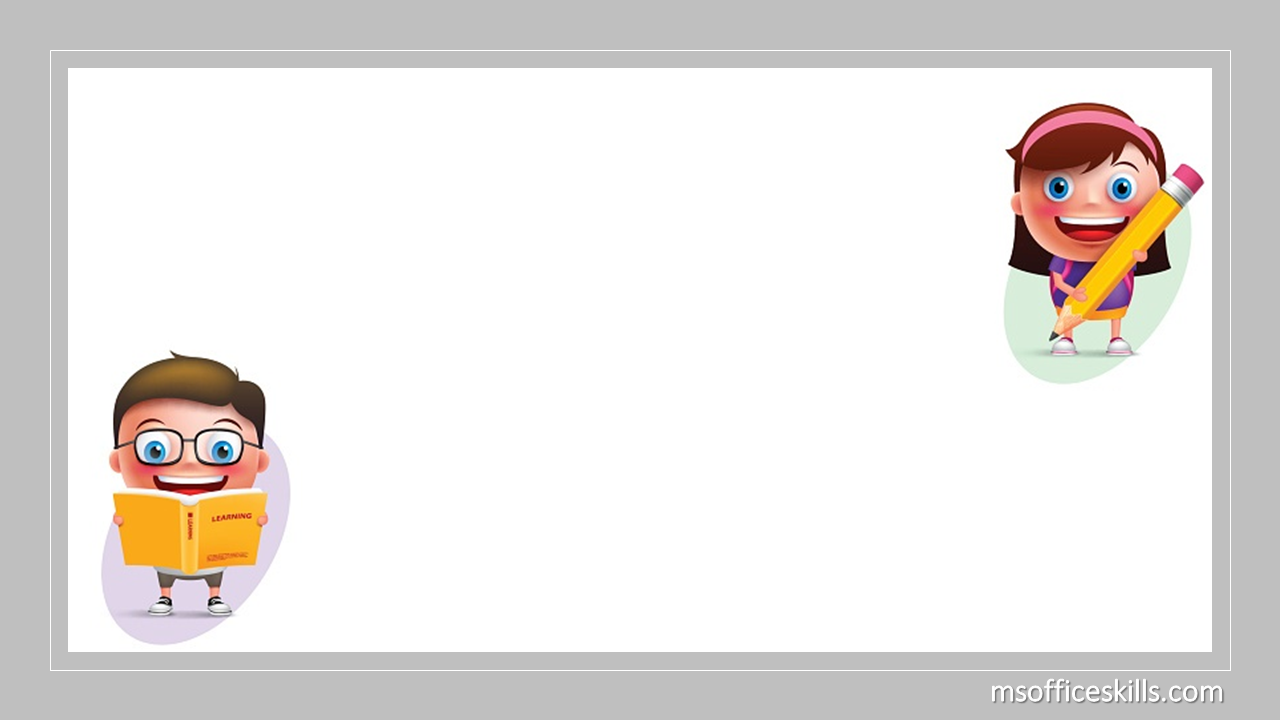 Ví dụ:   21526 x 3 = ?

             21526
          x
                     3
             64578
64578
Vậy: 21526 x 3 =
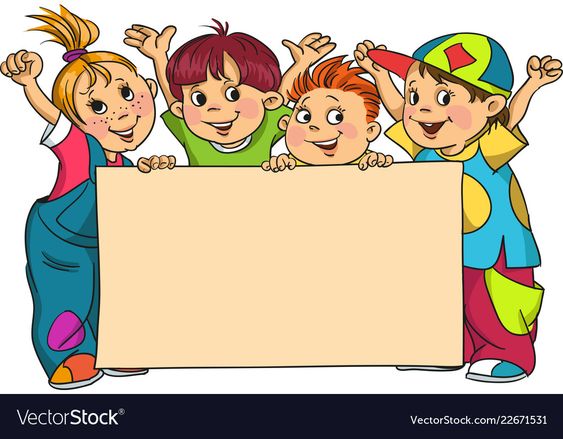 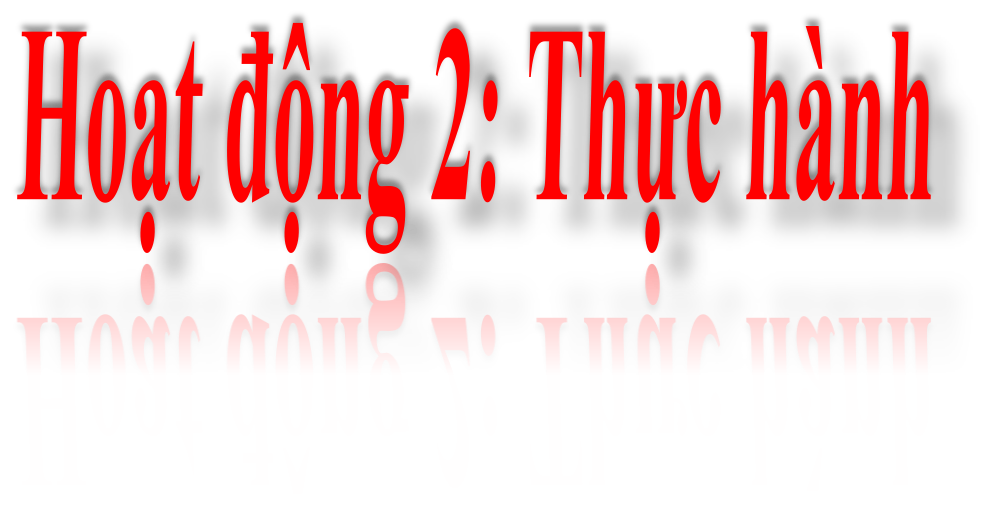 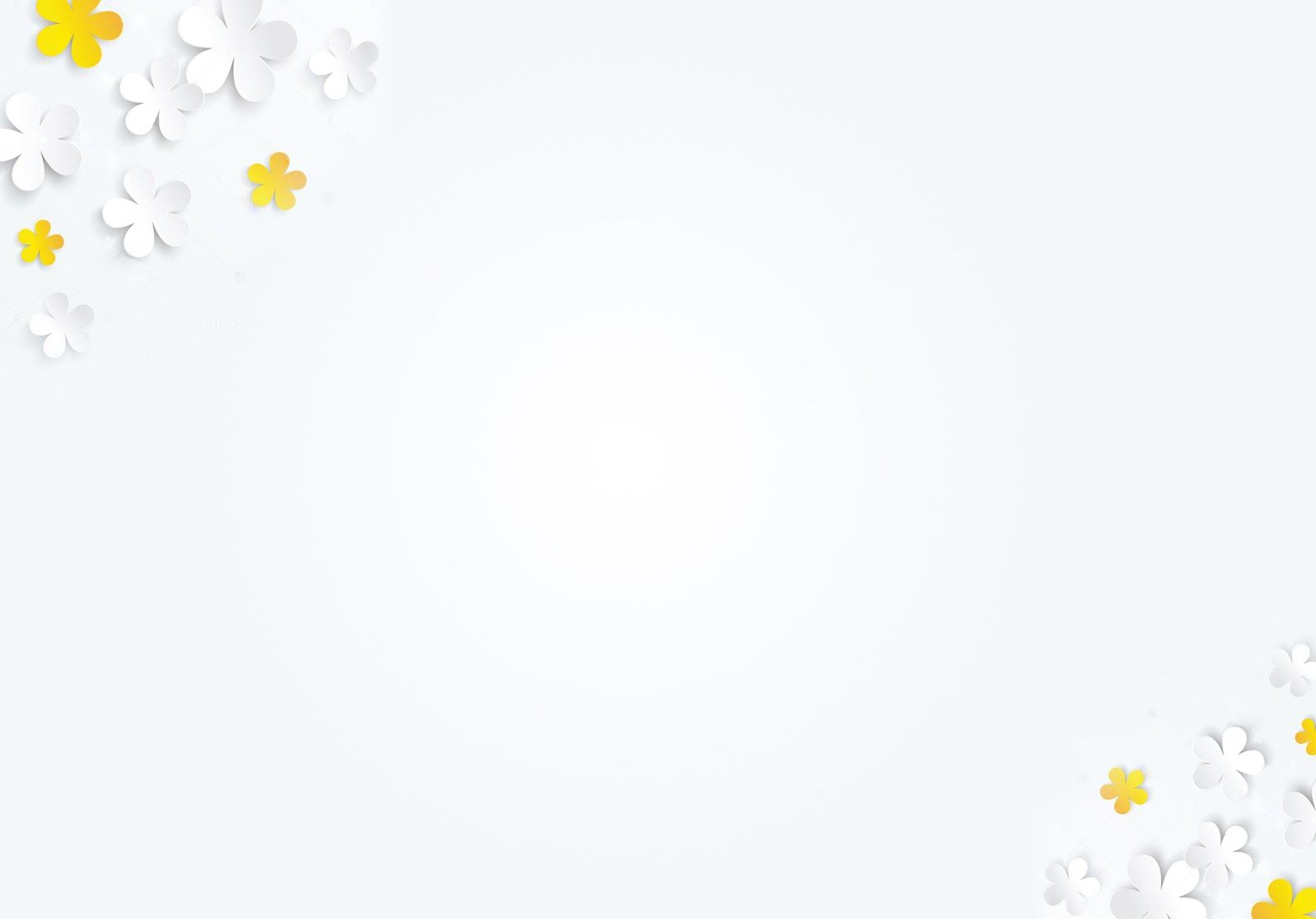 Bài 1: Tính:
21526         40729        17092         15180
   x               x                 x                x
            3                 2                4                 5
75900
64578
81458
68368
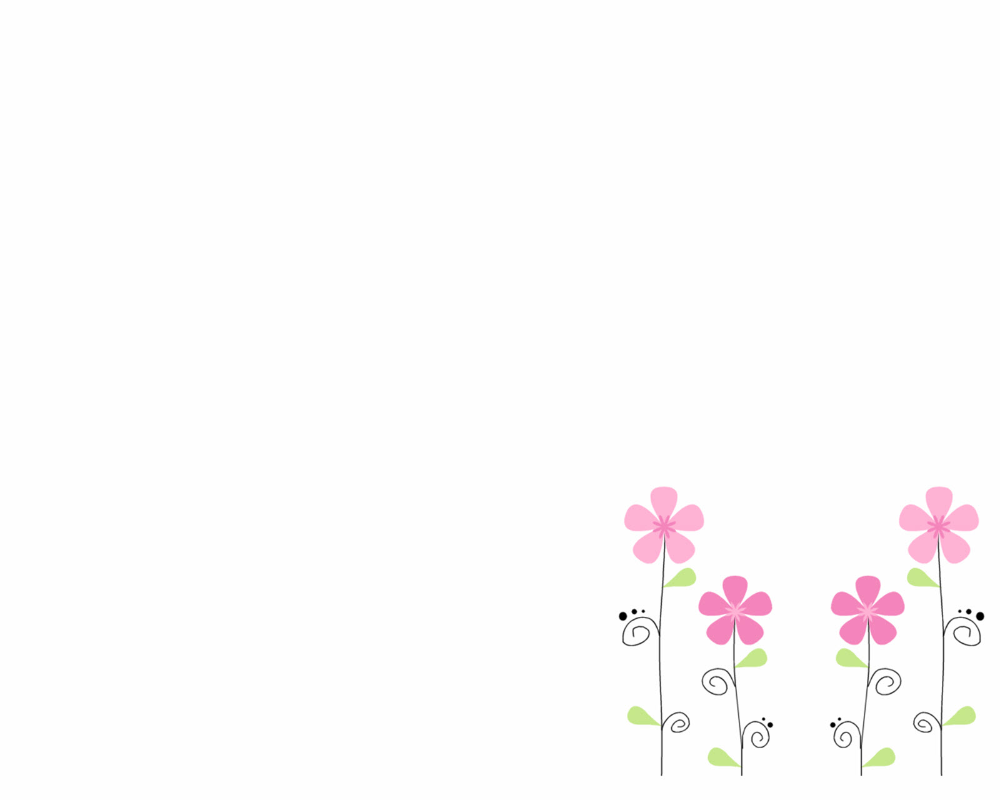 Bài 2: Số?
74963
95455
78420
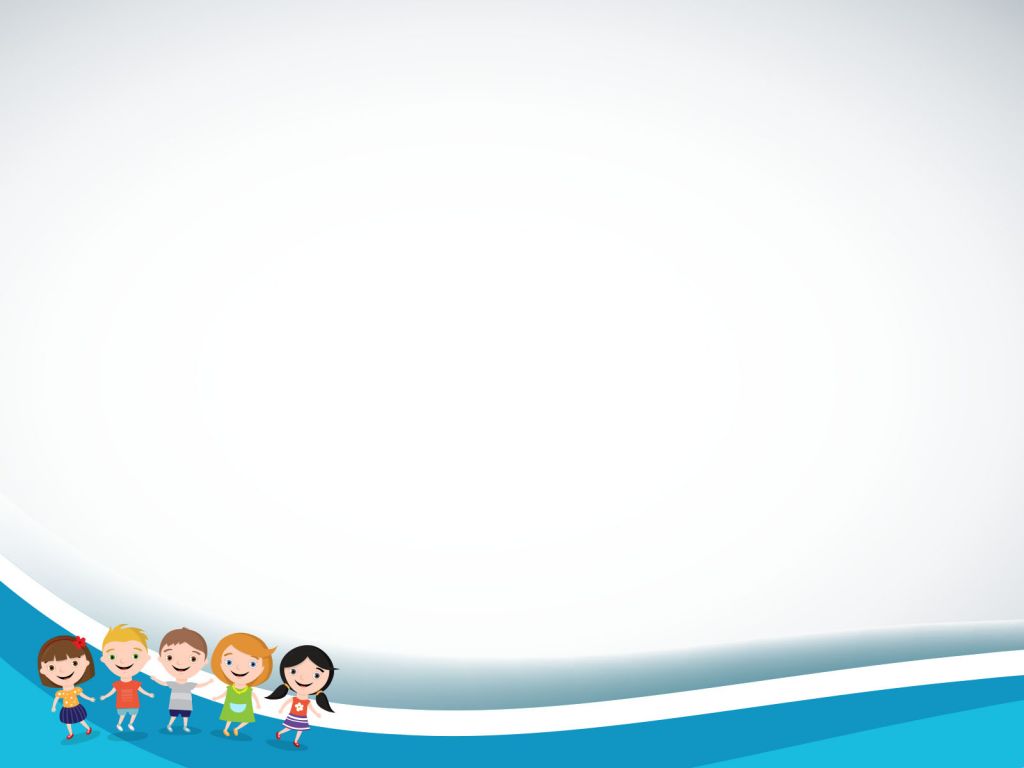 Bài 3: Lần đầu người ta chuyển 27 150 kg thóc vào kho, lần sau chuyển được số thóc gấp đôi lần đầu. Hỏi cả hai lần chuyển vào kho được bao nhiêu ki-lô-gam thóc?
            
                                      
Tóm tắt
Lần đầu :  
Lần sau  :
27150 kg
? kg
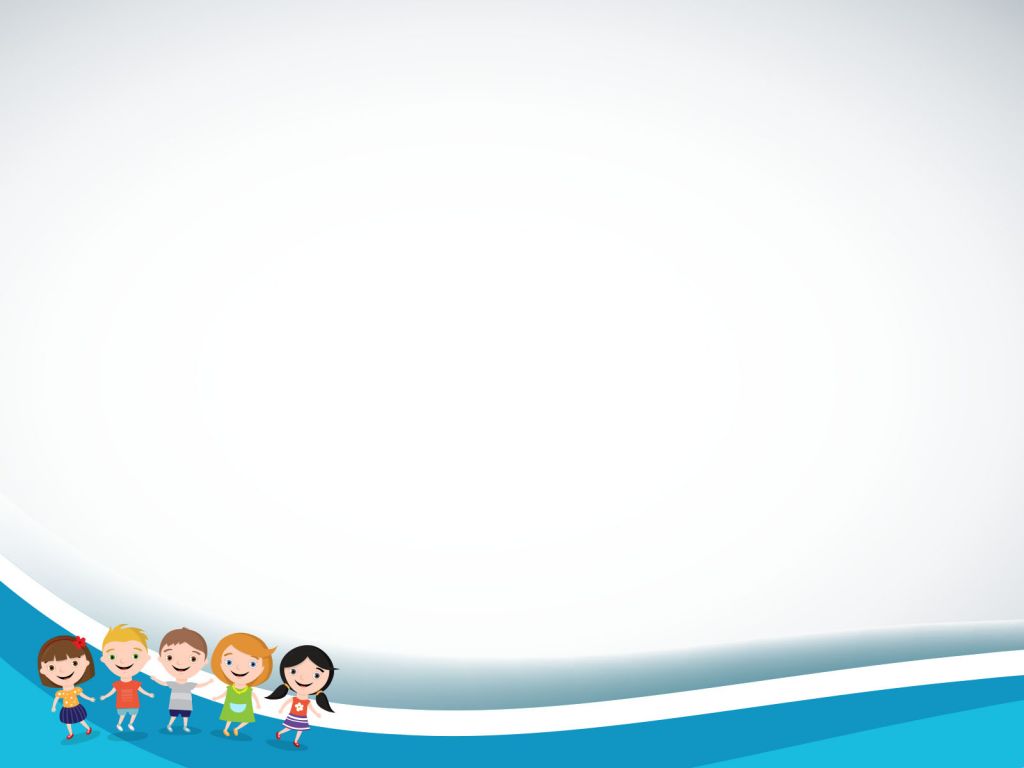 Bài giải
Số ki-lô-gam thóc lần sau chuyển được là:
            27150 x 2 = 54300 (kg)
Cả hai lần chuyển vào kho được số ki-lô-gam thóc là:
           27150 + 54300 = 81450 (kg)
                             Đáp số: 81450 kg
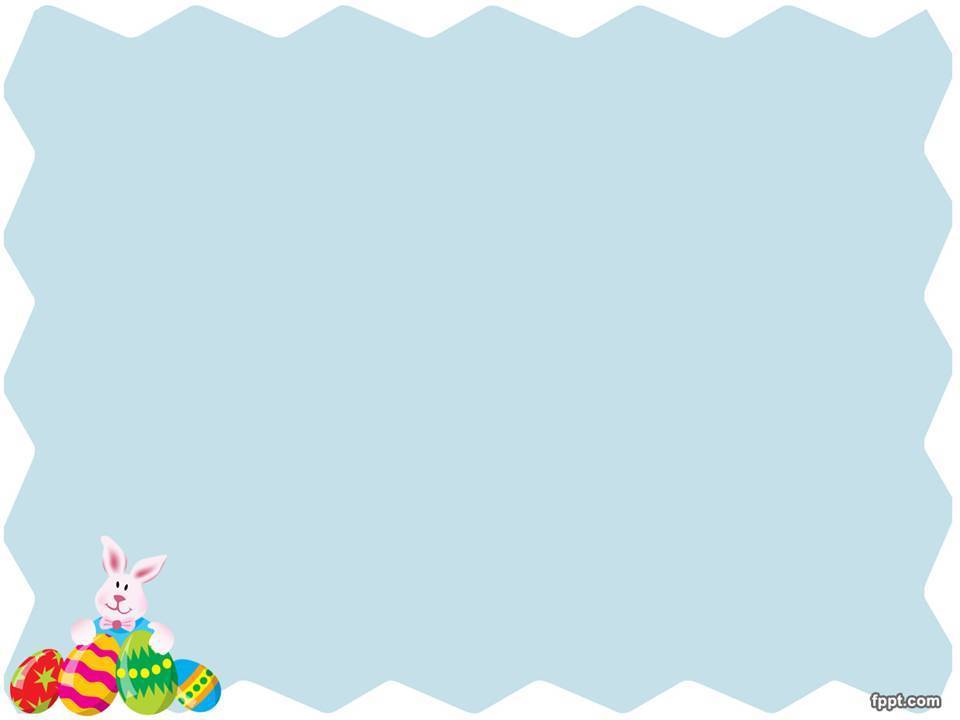 Trò chơi: Ai nhanh ai đúng
Hãy chọn kết quả đúng nhất của các phép tính sau:
21315
  x
             3
        ?

  63985
  63945
  36984
22132
  x
             3
         ?

66312
23696
66396
12345
     x
                2
           ?

  24690 
  24692
  46920
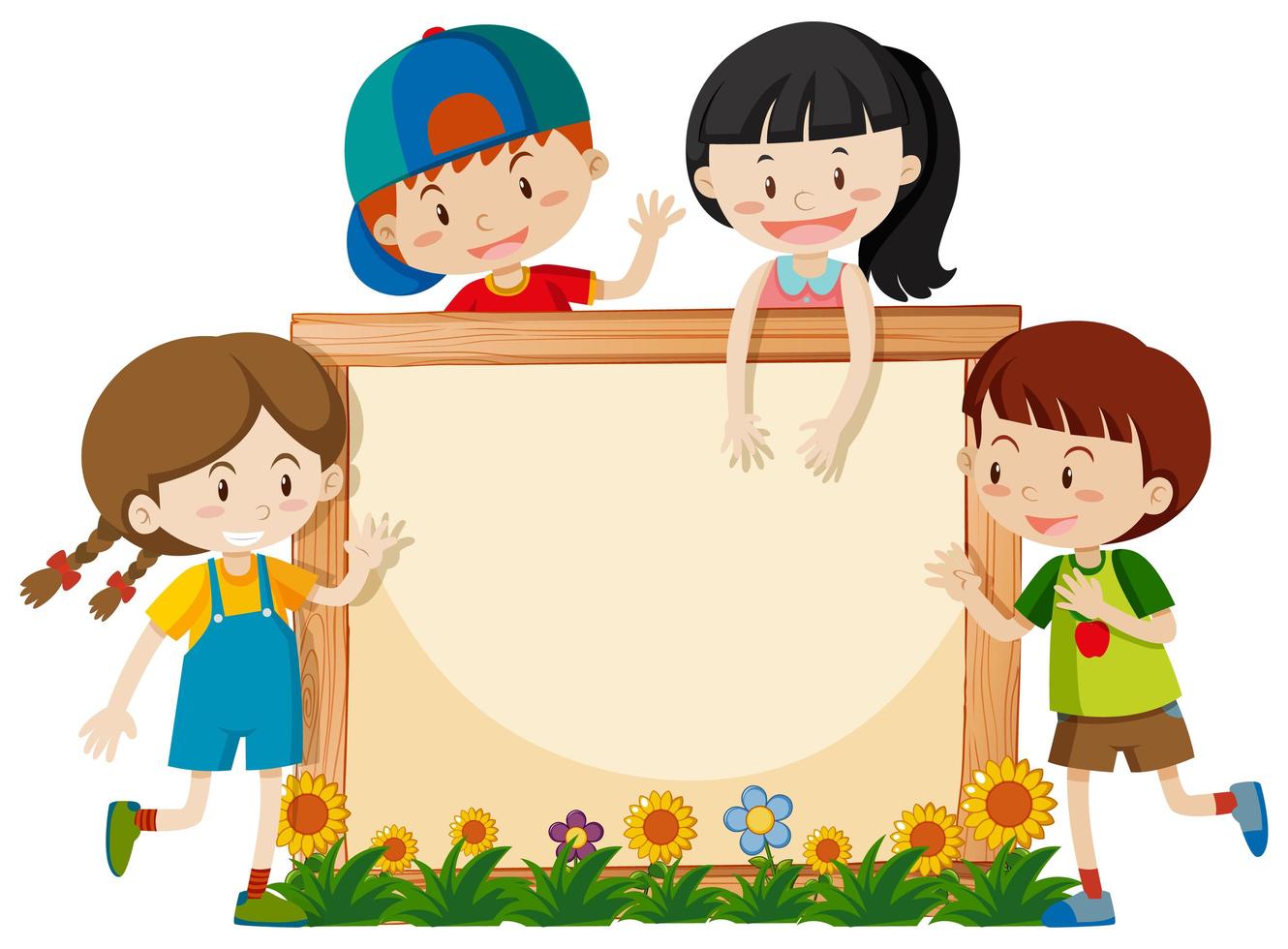 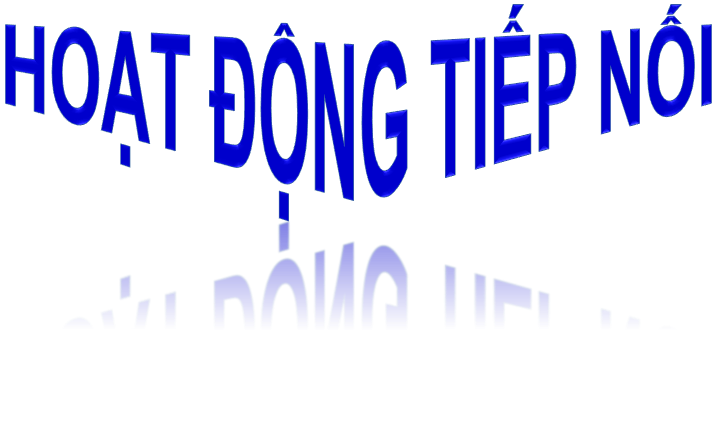 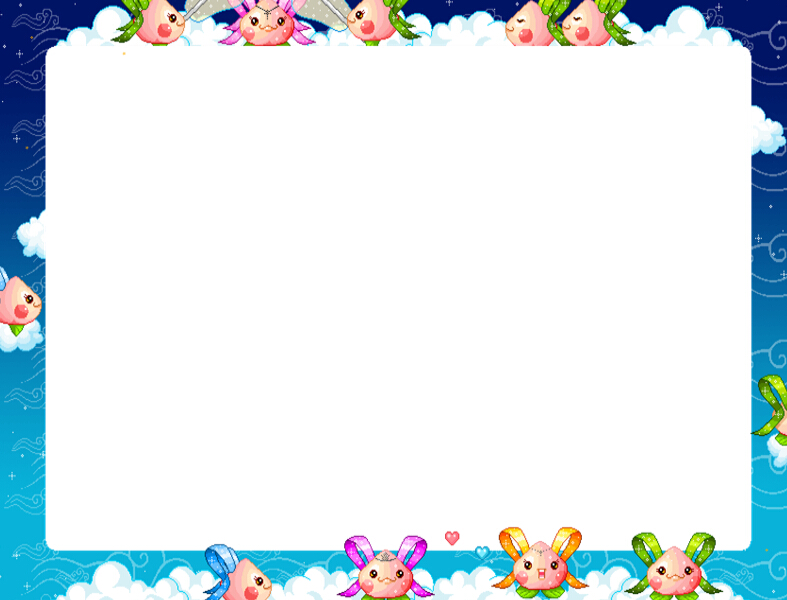 KÍNH CHÚC QUÝ THẦY CÔ SỨC KHỎE
CHÚC CÁC EM CHĂM NGOAN HỌC TỐT